Форми організації інклюзивного навчання
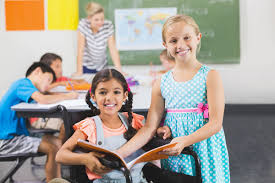 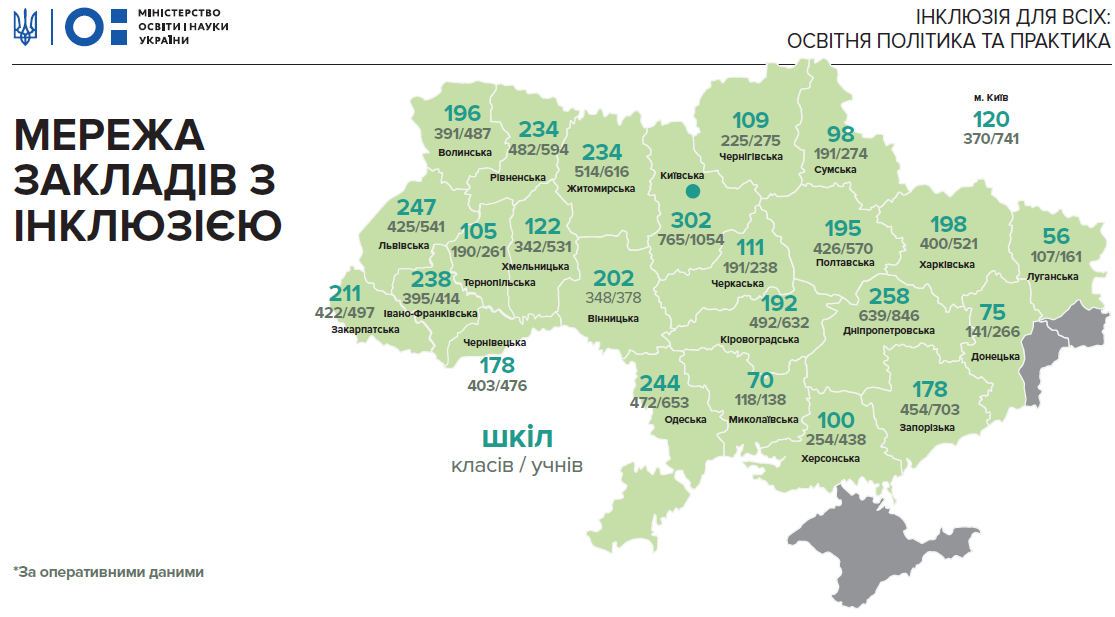 2
Інклюзивне навчання є основою і найбільш ефективною формою здобуття якісної освіти людьми з особливими потребами. Але ця форма навчання обмежується переважним охопленням дітей з порушеннями психофізичного розвитку дошкільного і молодшого шкільного віку при існуючій нагальній потребі його широкого впровадження у ВНЗ.
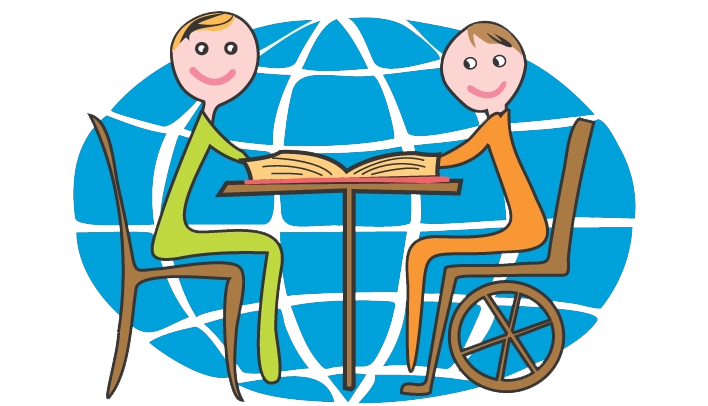 Форми організації інклюзивного навчання – спосіб організації навчальної діяльності для здобувачів з ООП, який регулюється наперед визначеним порядком і режимом; зовнішнє вираження узгодженої діяльності вчителя, асистента (цілої команди супроводу) та учня з ООП, що здійснюється у визначеному порядку і в певному режимі
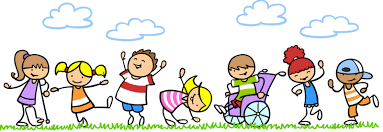 Проблемні питання
проведення конкурсів та підбору кадрів у ІРЦ (відсутність у районі/місті/ОТГ відповідних спеціалістів);

облаштування приміщень шляхом забезпечення розумного пристосування та універсального дизайну; 

проведення додаткових корекційно-розвиткових занять (послуг) фахівцями, що не мають відповідної освіти.

недостатня поінформованість населення щодо роботи ІРЦ;


небажання «окремих» директорів садків, шкіл впроваджувати інклюзивну освіту та співпрацювати з батьками дітей з ООП;

неготовність педагогічних працівників до роботи з особами з ООП;

непоінформованість батьків дітей з ООП про альтернативні можливості отримання освіти їх дітьми.
22
Розробка і практичне втілення шляхів впровадження інклюзивного навчання в інтегрованих закладах освіти відповідає сучасним прогресивним світовим тенденціям забезпечення якісної вищої освіти молоді з особливими потребами, прийнятому в Україні курсу на впровадження інтегрованого навчання в розбудові системи інклюзивного навчання.
До останнього часу не вирішене питання практичної реалізації інклюзивного навчання студентів з особливими потребами, не розроблені форми і методи взаємодії колективів різнорівневих інтегрованих закладів освіти, що стримує доступ до здобуття вищої освіти і унеможливлює наступність, послідовність і безперервність навчально-виховного процесу дітей і молоді з особливими потребами.
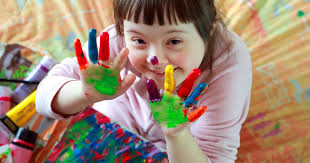 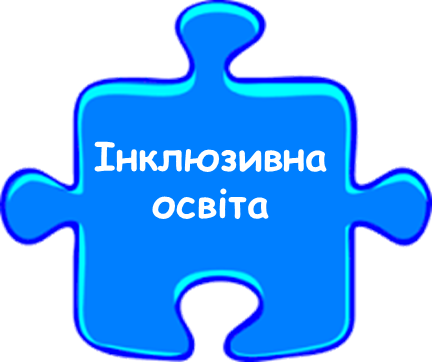 Підвищення інклюзивної компетентності викладачів здійснюється шляхом проведення короткострокових курсів підвищення кваліфікації, семінарів з тематики інклюзивного навчання, тренінгів, міждисциплінарних консиліумів, відкритих занять, які демонструють професійне зростання і надають можливість визначити подальші завдання власної і командної діяльності.
Перед проведенням заходів з підвищення кваліфікації і після виконання тематичного плану проводиться тестування на предмет визначення рівня інклюзивної компетентності і за результатами заключного тестування керівництво інституту приймає рішення про можливість продовження контракту на подальшу роботу викладача в закладі.
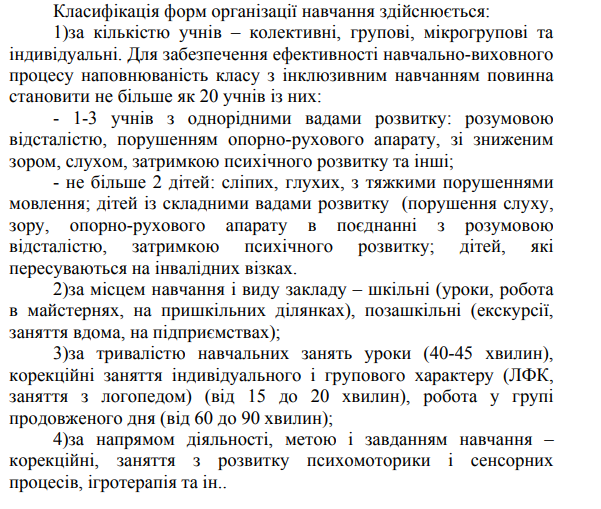 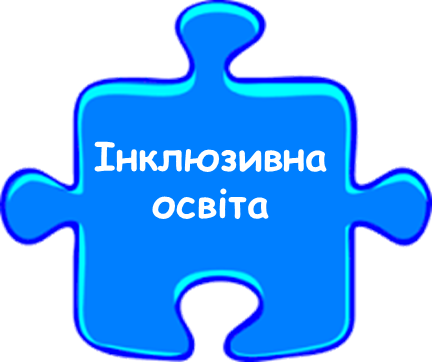 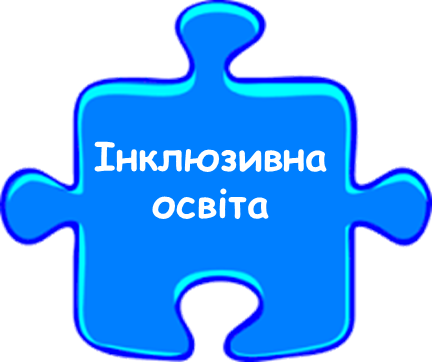 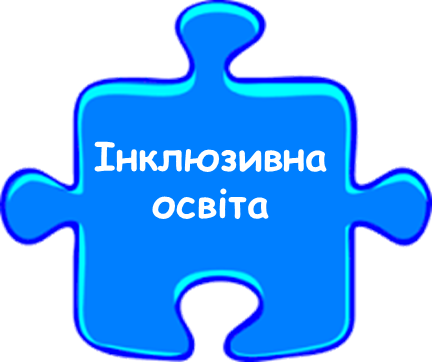 Основною формою організації навчання є урок. 
Урок – логічна завершена, цілісна, обмежена у часі частина навчального процесу, яку проводять за розкладом під керівництвом вчителя з постійним складом учнів, що включається у цілісний педагогічний процес. 
Урок в інклюзивному класі має організаційні ознаки як загальноосвітньої школи, так і спеціальної школи.
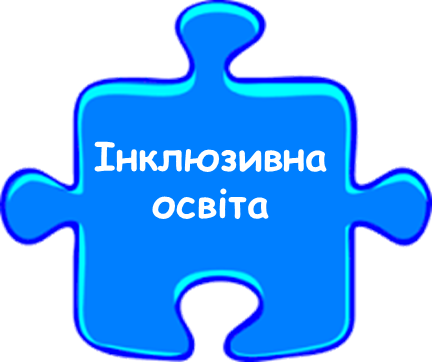 Дидактична мета уроку передбачає: виконання мети і цільових дидактичних завдань; наповнення уроку змістом, які визначені навчальною програмою та індивідуальним особливостям учнів гетерогенного класу; вибору оптимальних методів навчання та форм організації навчальної діяльності. 
Виховна мета уроку полягає у формуванні потреби оволодіння знаннями; розвиток свідомого ставлення до процесу навчанні; формування моральних, естетичних, екологічних, патріотичних та інших цінностей; розвиток особистісних якостей: відповідальності, охайності, посидючості, працездатності та інших. 
Розвивальна мета уроку спрямовується на розвиток здібностей учня з кожної навчального предмета, який визначений навчальною програмою та подається у пояснювальній записці. 
Корекційна мета передбачає: діагностування «зони актуального розвитку» і проектування «зони найближчого розвитку»; розвиток збережених функцій і опора на них; виправлення наявних вторинних недоліків, які викликані первинною вадою. 
Соціалізуюча мета уроку вимагає формування в учнів соціального досвіду спілкування з однолітками; наслідування позитивних соціальних ролей у суспільстві.
Процес навчання школярів з ООП
має такі особливості: 
• простий виклад матеріалу; 
• повторюваність; 
• поглиблений індивідуальний і диференційований підходи; 
• предметно-наочний і практичний характер; 
• опора на розвиненіші здібності й подолання загальної недостатності та вад інтелектуальної сфери; 
• спеціальна організація навчальної діяльності, зокрема розвиток стимулів до навчання та пізнавальних інтересів
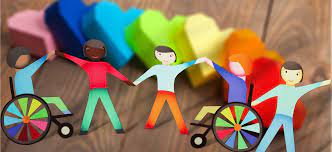 Урок в інклюзивному класі має передбачати включення таких етапів як: 

психологічну підготовку (2 хв.); 
логопедичну розминку (3 хв.); 
фізкультхвилинку (5 хв.); 
основний етап (20-25 хв.); 
заключний етап (5 хв.)
Спеціальні форми навчання в інклюзивному класі 

Традиційне інтенсивне навчання. 

Воно спрямовується на активізацію навчальної діяльності учнів усіх учнів класу, незважаючи на їх індивідуальні світні потреби, допомагає їм більш повно і чітко зрозуміти поняття та виробити базові навички. На уроці учитель організовує навчання за чітко структурованою схемою, розбиває цей процес на маленькі кроки, контролює розуміння пройденого матеріалу, моделює застосування цільових умінь і навичок та забезпечує учням достатньо можливостей для самостійного їх відпрацювання під його керівництвом.
Спеціальні форми навчання в інклюзивному класі 

Кооперативне навчання - це форма організації навчання в малих групах учнів, об'єднаних загальною навчальною метою. Воно відкриває можливість учням співпраці зі своїми ровесниками, дозволяє реалізувати прагнення кожної людини до спілкування, сприяє досягненню учнями високих результатів, засвоєнню знань та формуванню вмінь. Така модель може застосовуватися на різних етапах навчання. Кооперативне навчання охоплює різні форми, впровадження яких вимагає кількох хвилин до кількох тижнів, у парах, трійках та малих групах, а також базових, формальних і спеціальних групах.
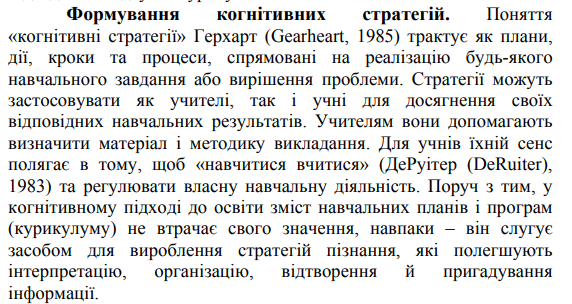 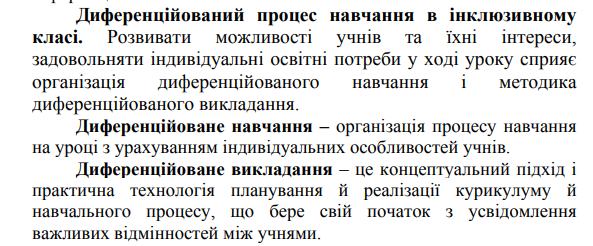 Список літератури:
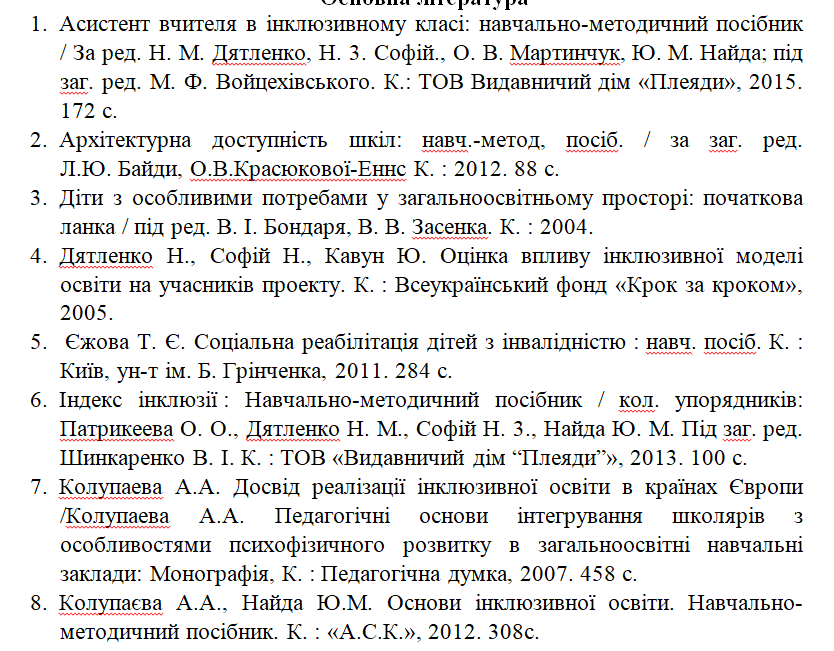 Список літератури:
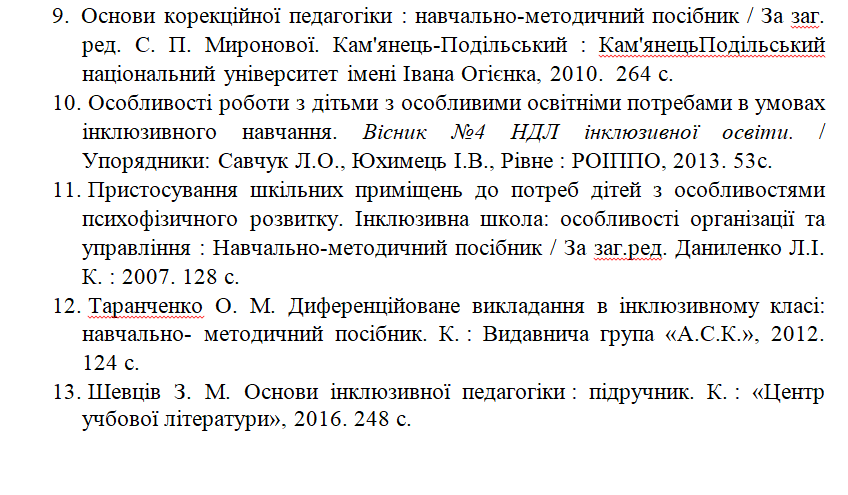 Дякую за увагу!
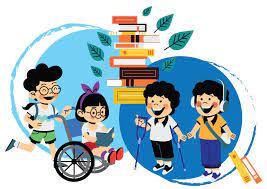